Furniture, Cardboard, Appliances, and Electronics 
ARE NOT ALLOWED IN OR NEAR 
Government Disposal Containers at JBSA.
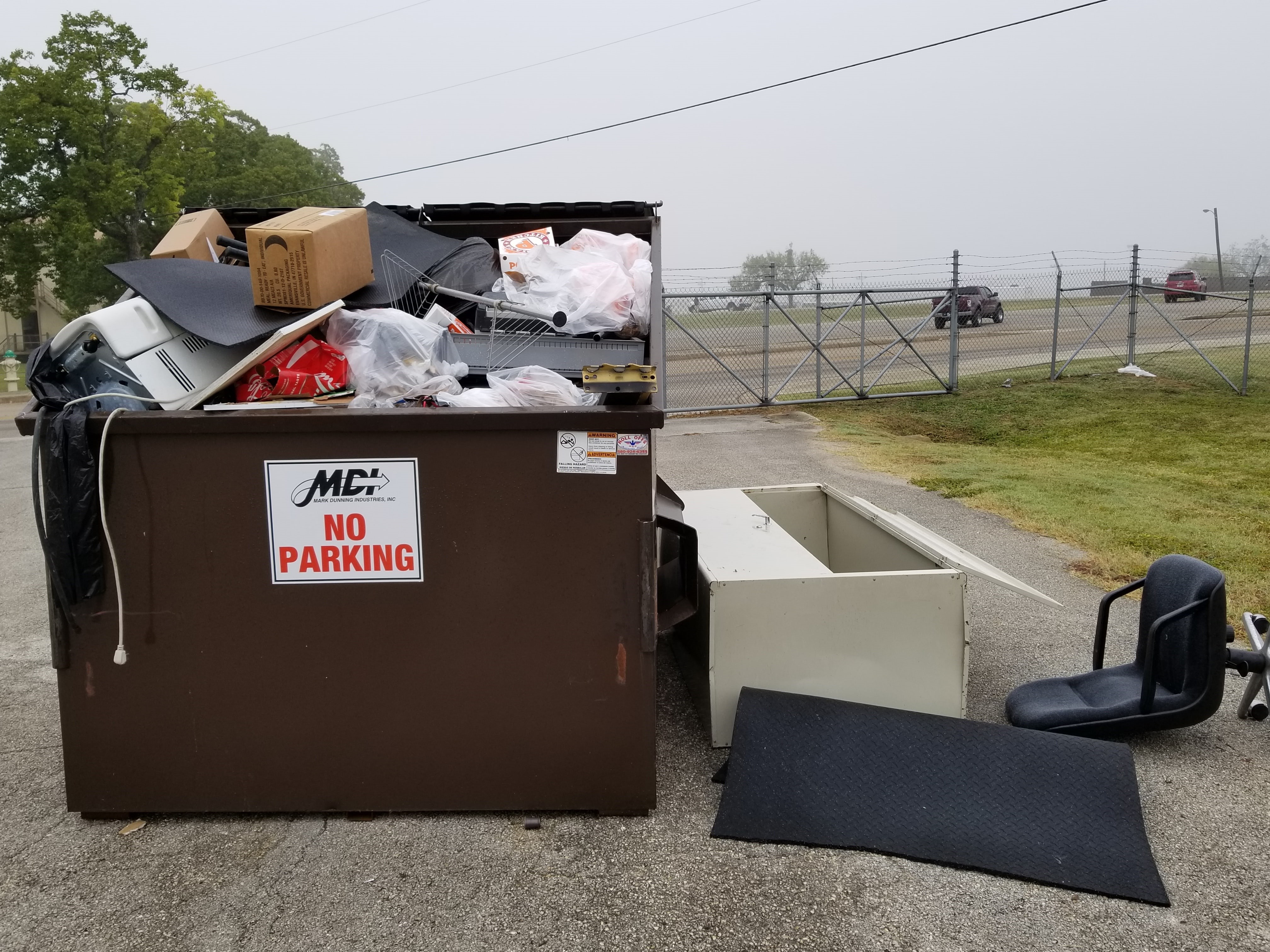 Contact 502 CES Service Contracts or 
your Recycle Center for proper disposal information.